Pendekatan Terstruktur Vs Berorientasi Objek
Pertemuan #15
Dunia Satu Keluarga
Kemampuan akhir yang diharapkan
Anda mampu menerapkan dan memahami terhadap ketepatan penggunaan  model pendekatan perancangan sistem.
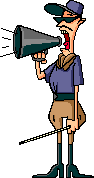 Dunia Satu Keluarga
Topik bahasan
Evaluasi terstruktur
Evaluasi berorintasi objek
Perbandingan 
Ketepatan penggunaan pendekatan perancangan sistem
Dunia Satu Keluarga
Pendekatan terstruktur
Dunia Satu Keluarga
Pendekatan Terstruktur
Pendekatan secara terstruktur adalah mengenalkan penggunaan alat-alat dan teknik-teknik untuk mengembangkan sistem yang terstruktur. Teknik terstruktur, merupakan pendekatan formal untuk memecahkan masalah-masalah dalam aktivitas bisnis menjadi bagian-bagian kecil yang dapat diatur dan berhubungan untuk kemudian dapat disatukan kembali menjadi satu kesatuan yang dapat dipergunakan untuk memecahkan masalah. Tujuan pendekatan terstruktur adalah agar pada akhir pengembangan perangkat lunak dapat memenuhi kebutuhan user, dilakukan tepat waktu, tidak melampaui anggaran biaya, mudah
Dunia Satu Keluarga
Ciri-ciri utama yang mendukung pendekatan terstruktur
Dilakukan secara iterasi, dengan iterasi akan didapat hasil yang lebih baik, terlalu banyak iterasi juga akan menurunkan hasilnya dan menunjukkan bahwa tahap sebelumnya tidak dilakukan dengan baik.
Merancang berdasar modul, modularisasi adalah proses yang membagi suatu sistem menjadi beberapa modul yang dapat beroperasi secara independent.
Bekerja dengan pendekatan top-down, dimulai dari level atas (secara global) kemudian diuraikan sampai ke tingkat modul (rinci).
Kegiatan dilakukan secara paralel, pengembangan subsistem-subsistem dapat dilakukan secara paralel, sehingga akan memperpendek waktu pengembangan system.
Dunia Satu Keluarga
Ciri-ciri utama yang mendukung pendekatan terstruktur
Pendekatan pengembangan sistem secara terstruktur lebih sulit digunakan dalam pembangunan sistem karena beberapa tools yang digunakan tidak cukup untuk mengkomunikasikan dengan pengguna, sehingga sangat sulit bagi pengguna untuk melakukan evaluasi. Dibandingkan dengan metode SSAD, OOAD lebih mudah digunakan dalam pembangunan system. Salah satu alasannya karena tidak ada pemisahan antara fase desain dan analisis, sehingga meningkatkan komunikasi antara user dan developer dari awal hingga akhir pembangunan sistem. Dibandingkan dengan SSAD, waktu pengembangan, level organisasi, ketangguhan,dan penggunaan kembali (reuse) kode program lebih tinggi dibandingkan dengan metode OOAD (Sommerville, 2000).
Dunia Satu Keluarga
Beberapa tools yang digunakan pada pendekatan pengembangan sistem secara terstruktur seperti:* DFD (Data Flow Diagram )* Kamus Data* Entity Relationship Diagram (ERD)* State Transition Diagram (STD)
* Structured Chart
* Diagram SADT (Structured Analysis and Design Techniques)
* Diagram Warnier/Orr
* Diagram Jakson’s
Dunia Satu Keluarga
Kelebihan pendekatan terstruktur
Milestone diperlihatkan dengan jelas yang memudahkan dalam manajemen proyek
SSAD merupakan pendekatan visual, ini membuat metode ini mudah dimengerti oleh pengguna atau programmer.
Penggunaan analisis grafis dan tool seperti DFD menjadikan SSAD menjadikan bagus untuk digunakan.
SSAD merupakan metode yang diketahui secara umum pada berbagai industry.
SSAD sudah diterapkan begitu lama sehingga metode ini sudah matang dan layak untuk digunakan.
SSAD memungkinkan untuk melakukan validasi antara berbagai kebutuhan
SSAD relatif simpel dan mudah dimengerti.
Dunia Satu Keluarga
Kekurangan pendekatan terstruktur
SSAD berorientasi utama pada proses, sehingga mengabaikan kebutuhan non-fungsional.
Sedikit sekali manajemen langsung terkait dengan SSAD
Prinsip dasar SSAD merupakan pengembangan non-iterative (waterfall), akan tetapi kebutuhan akan berubah pada setiap proses.
Interaksi antara analisis atau pengguna tidak komprehensif, karena sistem telah didefinisikan dari awal, sehingga tidak adaptif terhadap perubahan (kebutuhan-kebutuhan baru).
Selain dengan menggunakan desain logic dan DFD, tidak cukup tool yang digunakan untuk mengkomunikasikan dengan pengguna, sehingga sangat sulit bagi pengguna untuk melakukan evaluasi.
Pada SAAD sulit sekali untuk memutuskan ketika ingin menghentikan dekomposisi dan mulai membuat sistem.
SSAD tidak selalu memenuhi kebutuhan pengguna.
SSAD tidak dapat memenuhi kebutuhan terkait bahasa pemrograman berorientasi obyek, karena metode ini memang didesain untuk mendukung bahasa pemrograman terstruktur, tidak berorientasi pada obyek (Jadalowen, 2002).
Dunia Satu Keluarga
PENDEKATAN BERORIENTASI OBJEK
Dunia Satu Keluarga
Pendekatan Berorientasi Objek
Pendekatan secara object oriented Pemrograman berorientasi objek merupakan paradigma pemrograman yang berorientasikan kepada objek. Semua data dan fungsi di dalam paradigma ini dibungkus dalam kelas-kelas atau objek-objek. Bandingkan dengan logika pemrograman terstruktur. Setiap objek dapat menerima pesan, memproses data, dan mengirim pesan ke objek lainnya, Model data berorientasi objek dikatakan dapat memberi fleksibilitas yang lebih, kemudahan mengubah program, dan digunakan luas dalam teknik piranti lunak skala besar. Lebih jauh lagi, pendukung OOP mengklaim bahwa OOP lebih mudah dipelajari bagi pemula dibanding dengan pendekatan sebelumnya, dan pendekatan OOP lebih mudah dikembangkan dan dirawat.
Dunia Satu Keluarga
Pendekatan Berorientasi Objek
Pendekatan secara object oriented Pemrograman berorientasi objek merupakan paradigma pemrograman yang berorientasikan kepada objek. Semua data dan fungsi di dalam paradigma ini dibungkus dalam kelas-kelas atau objek-objek. Bandingkan dengan logika pemrograman terstruktur. Setiap objek dapat menerima pesan, memproses data, dan mengirim pesan ke objek lainnya, Model data berorientasi objek dikatakan dapat memberi fleksibilitas yang lebih, kemudahan mengubah program, dan digunakan luas dalam teknik piranti lunak skala besar. Lebih jauh lagi, pendukung OOP mengklaim bahwa OOP lebih mudah dipelajari bagi pemula dibanding dengan pendekatan sebelumnya, dan pendekatan OOP lebih mudah dikembangkan dan dirawat.
Dunia Satu Keluarga
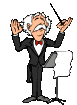 Diskusi & penutup
Dunia Satu Keluarga